TLS and HTTPS
CSE 461 Section
A joke about bad weather
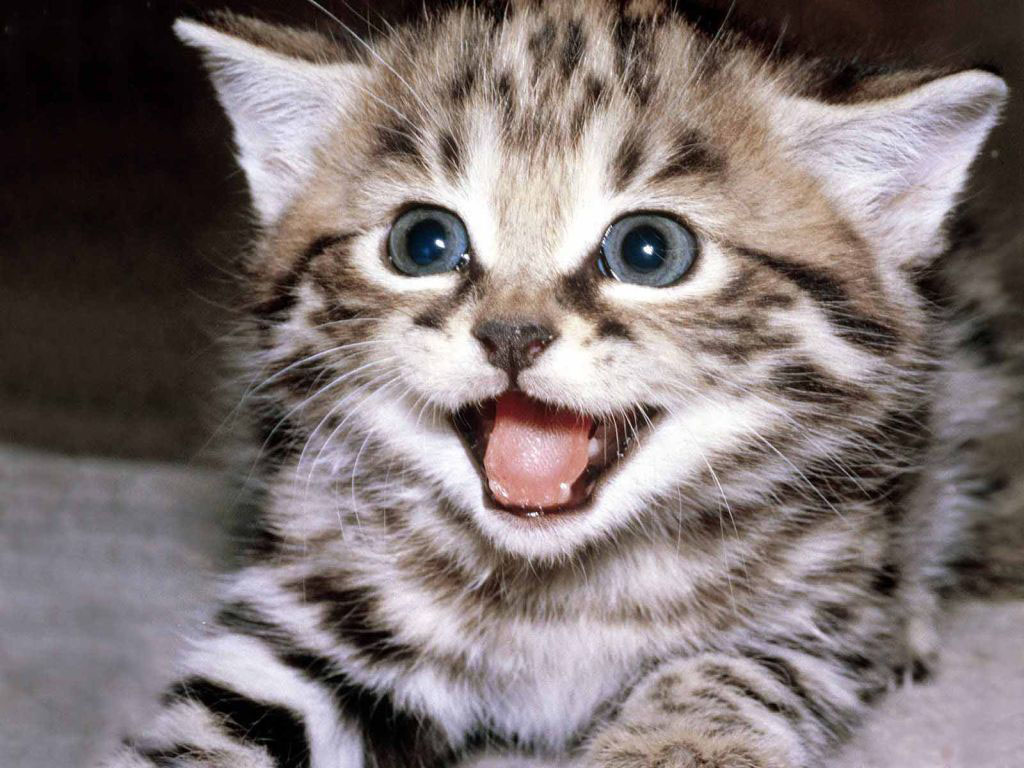 TLS Fundamentals
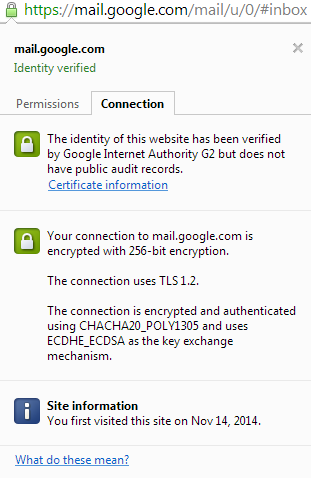 “Transport Layer Security” protocol
Standard protocol for encrypting Internet traffic
Previously known as SSL (Secure Sockets Layer), which has been around since 1994
TLS replaced SSL in 1999
Used for HTTPS (HTTPSecure) traffic
Supported by nearly everyweb browser
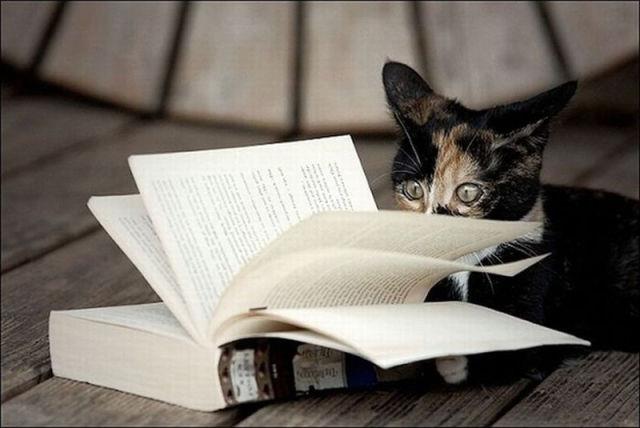 Purposes for TLS (1)
When we don’t use TLS, web traffic goes over unencrypted
This includes HTTP payloads, but also HTTP headers
Why are headers a problem too?
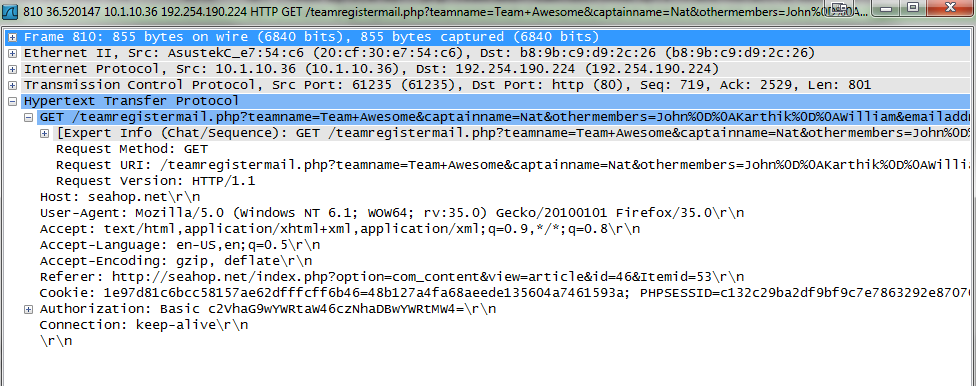 Purposes for TLS (2)
Data integrity
Server (and client) authentication
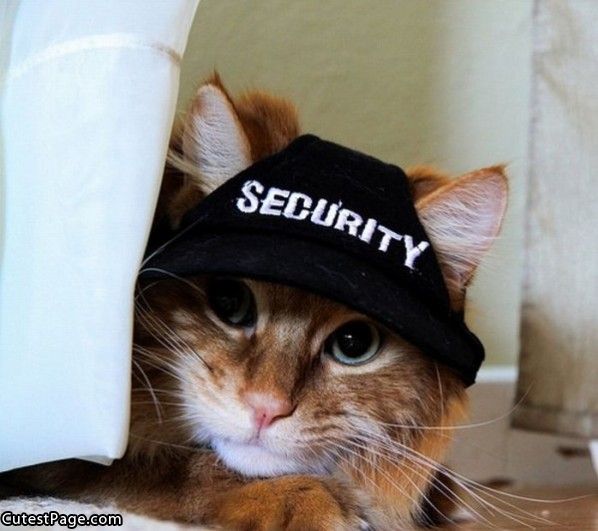 Defcon Wall of Sheep
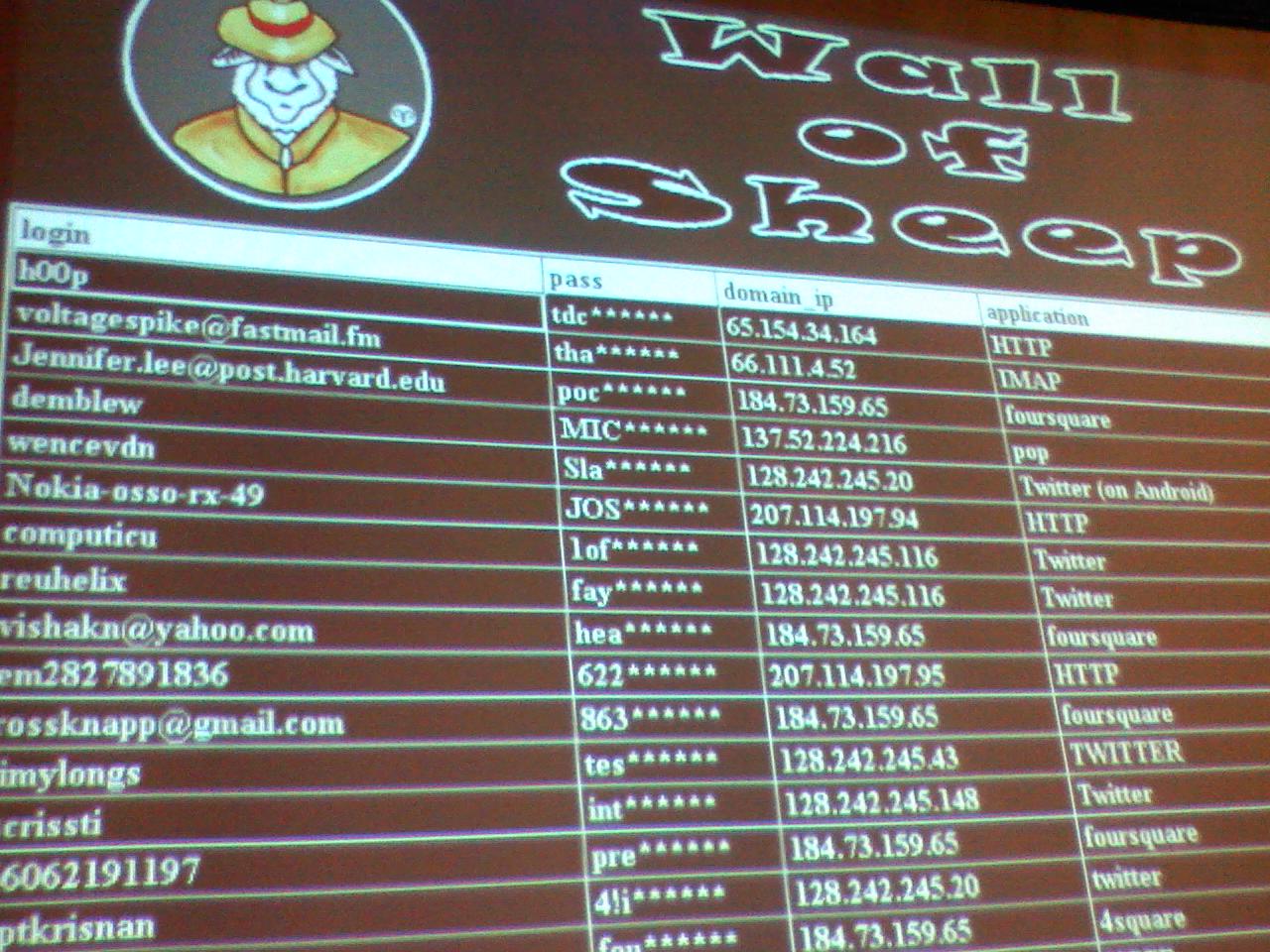 TLS and CONNECT
HTTP CONNECT is used to establish a two-way connection “tunnel” between two parties
After this, a “triple handshake” is performed over the tunnel
After the handshake, the twoparties can communicate securely
We’ll take a closer look at thishandshake
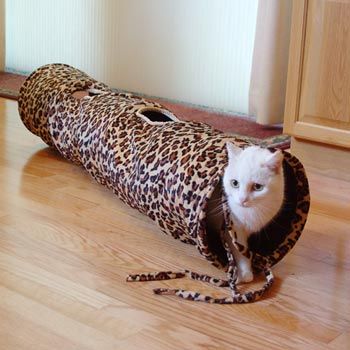 TLS Handshake Protocol (Concept)
What do we need to do to communicate securely?
Make sure we’re speaking the same language
Prove who we are
Establish a secret code
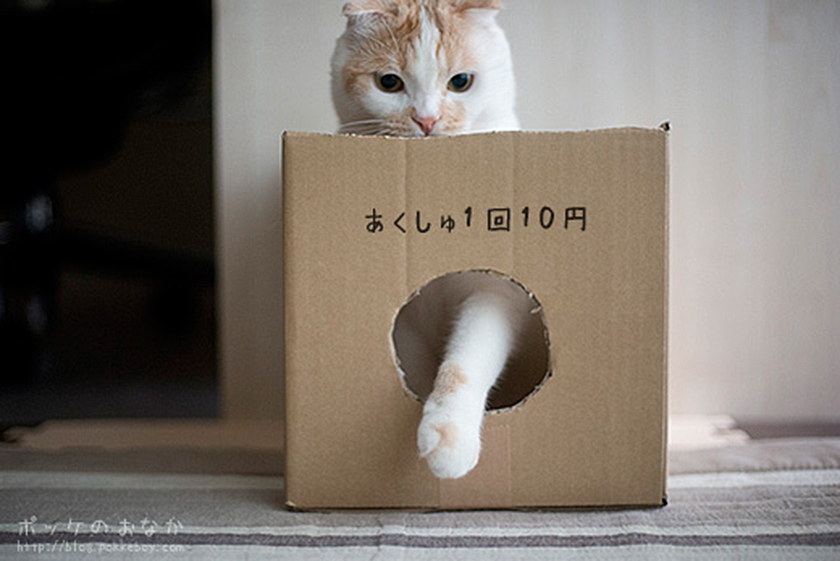 TLS Handshake Protocol (Rough Details)
Client tells the server its protocol version and what cryptographic algorithms it can use
Server responds with a protocol version and cryptographic algorithm to use
Server sends its certificate to verify its identity
Client verifies certificate and sends Pre-Master Secret, encrypted so only the server can read it
Client and server both use that PMS to generate a Master Secret, which is used to generate encryption keys
Communication commences
Heartbleed bug
2014 Bug in OpenSSL implementation of TLS
Clients ask for a “heartbeat” message to test and keep alive communication links
In OpenSSL, length checking wasn’t properly performed on the heartbeat data
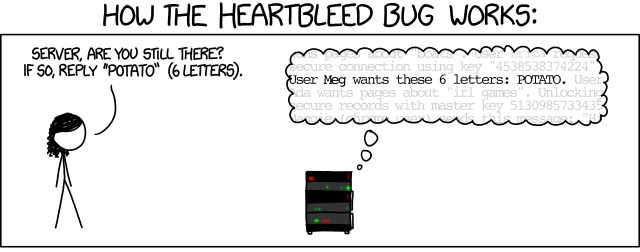 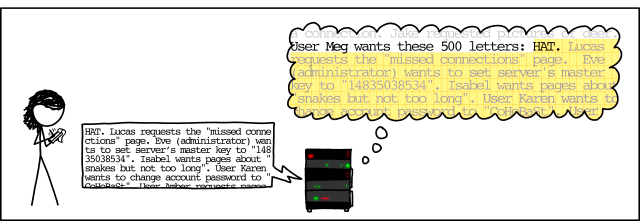 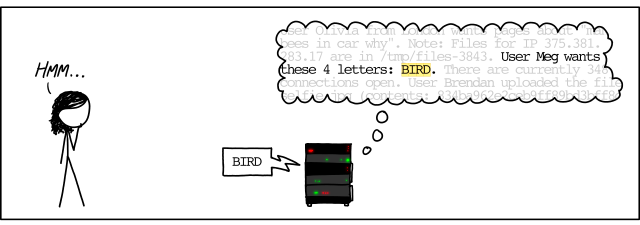 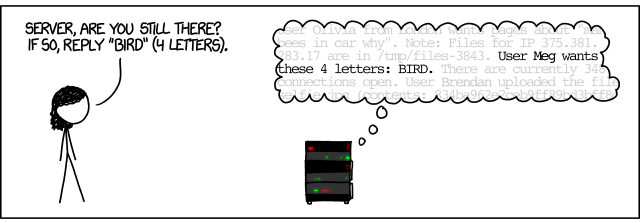 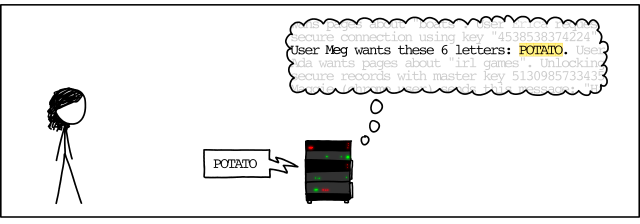 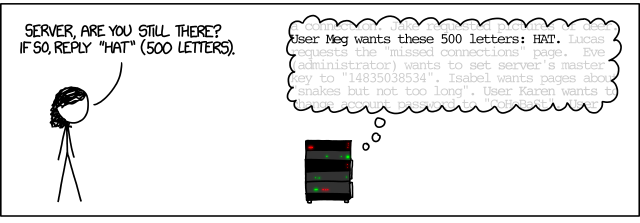 TLS Exploits
How might data be intercepted by a MITM, even when encrypted over TLS?
Implementation bugs (e.g., Heartbleed, 3Shake)
Server/browser attacks (e.g., truncation attack)
“Truncate” logout packet from user
User’s browser tells themthey’ve logged out
They haven’t
Side-channel attacks
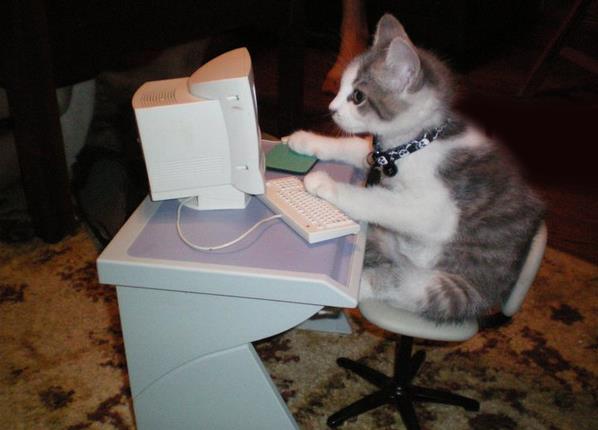 Side-channel TLS Attacks (1)
Some data is leaked even with encryption
Packet send timing
Payload size
AJAX interfaces that load content dynamically provide insight into what the user is typing
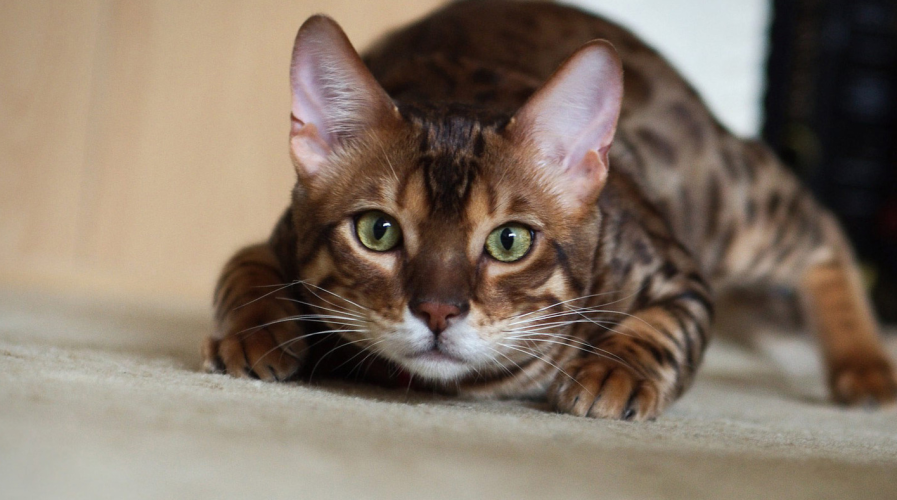 Side-channel TLS Attacks (2)
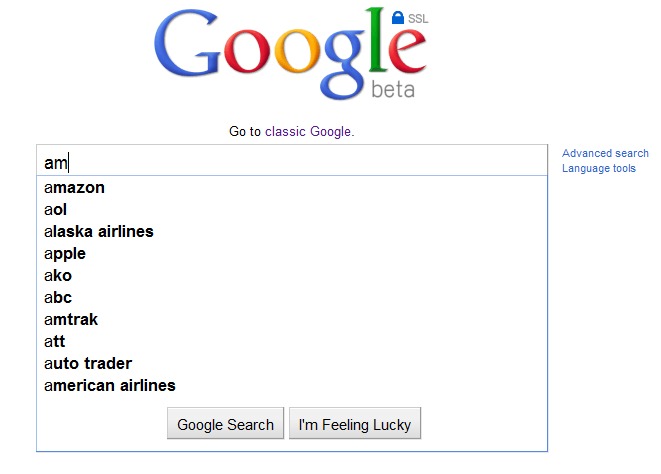 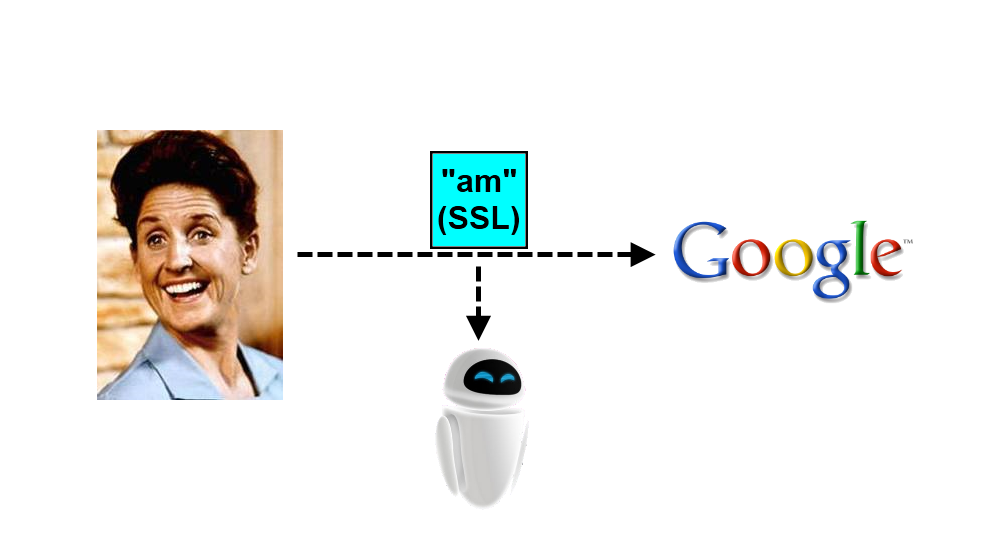 Autocomplete Packet Sizes for "hackers"
Autocomplete Packet Sizes for "benaloh"
Autocomplete Packet Sizes for "xvwqxzx"
Questions?
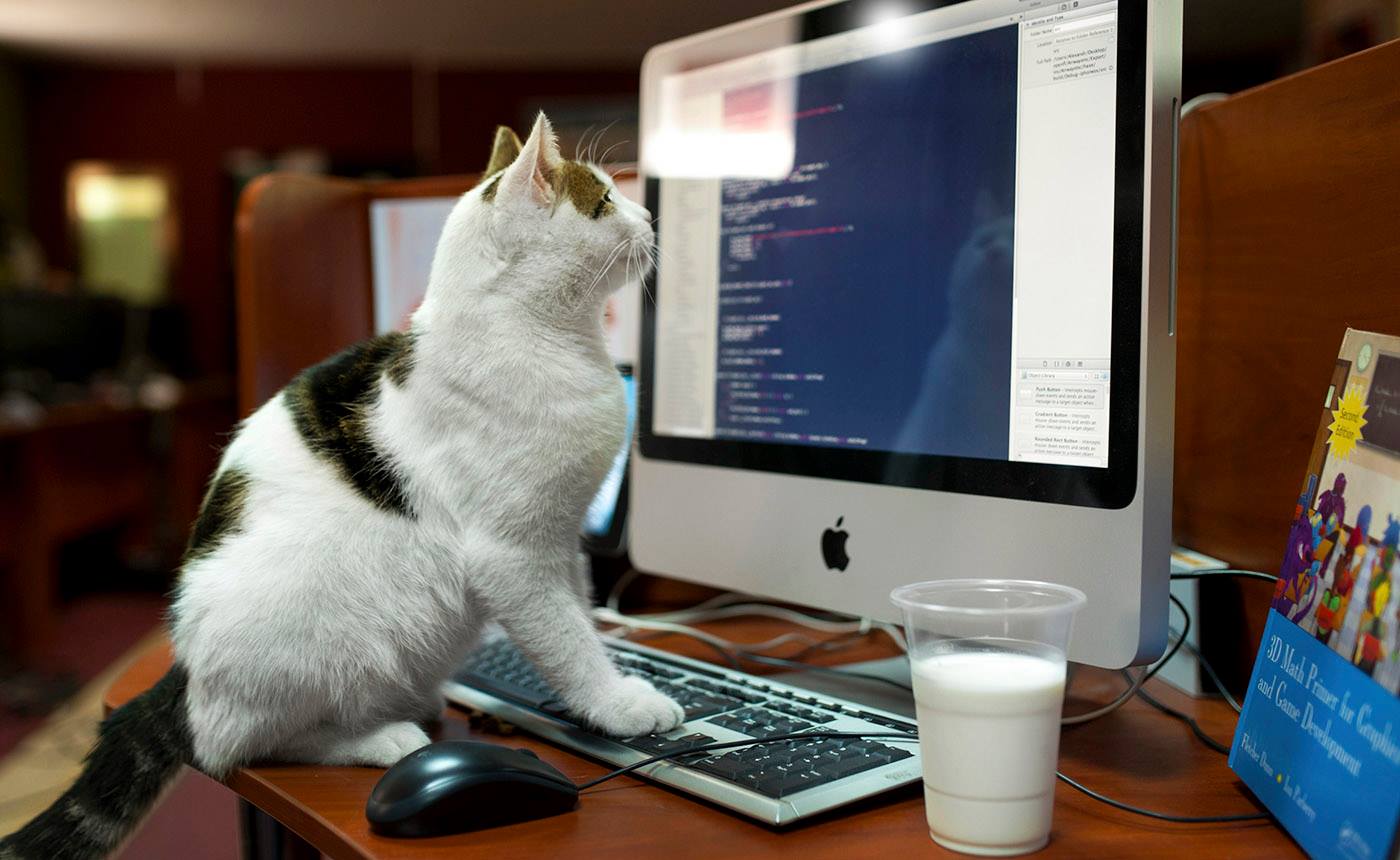